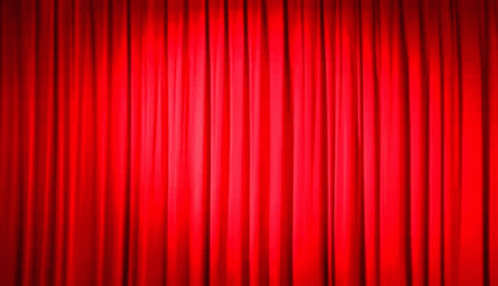 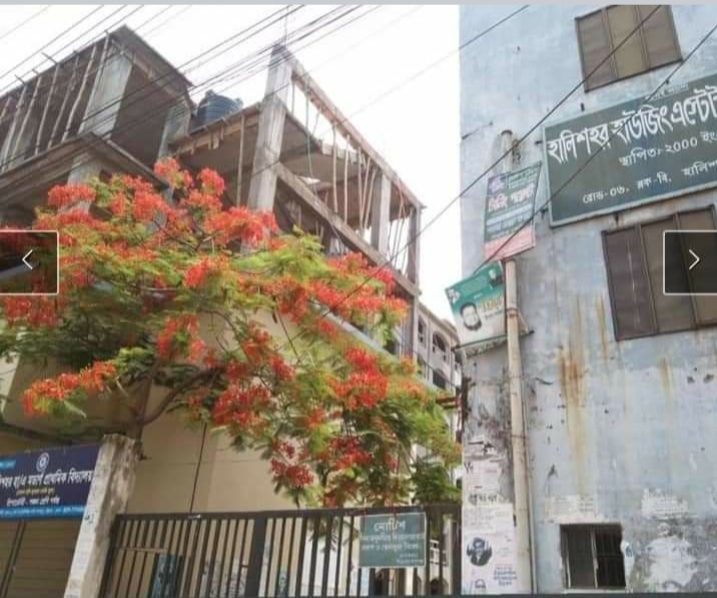 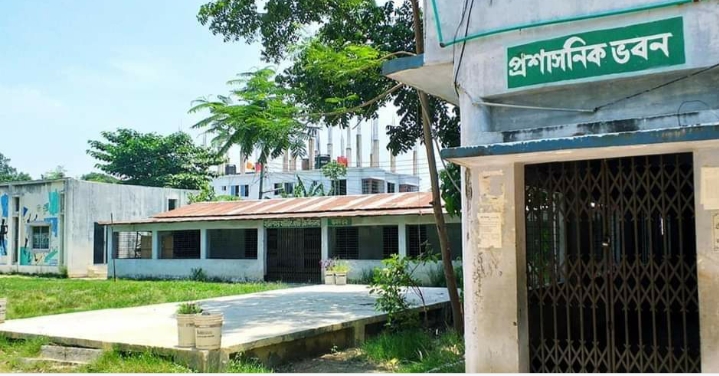 স্বা গ ত ম
শিক্ষক পরিচিতি
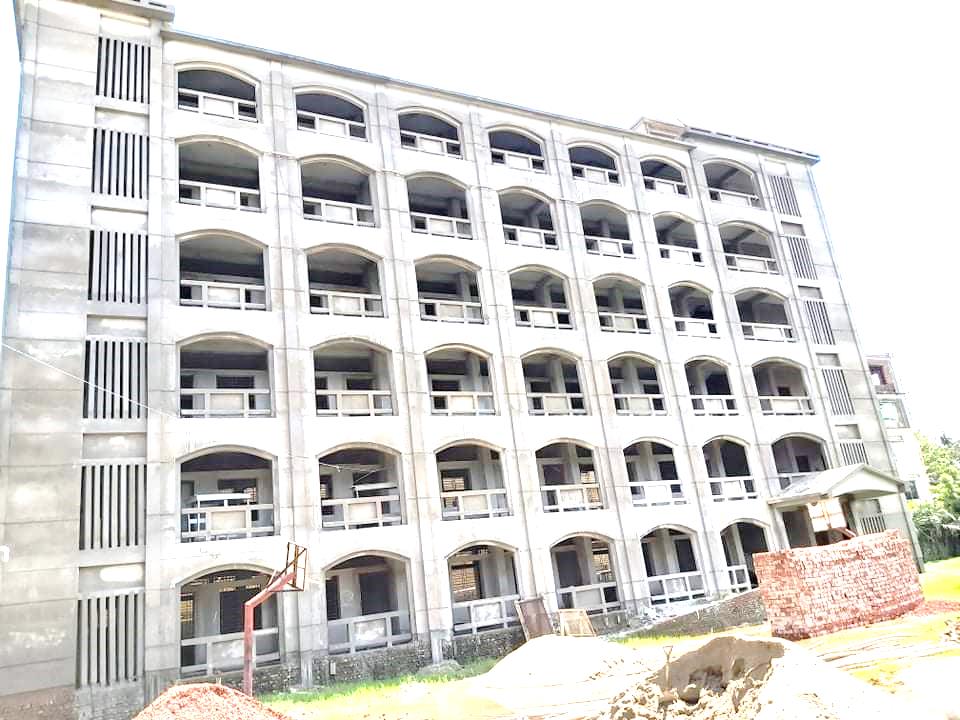 মোঃ আবদুল মতিন 
সহকারী শিক্ষক (গণিত)
হালিশহর হাউজিং এস্টেট উচ্চ বিদ্যালয়
চট্টগ্রাম
01716-738704
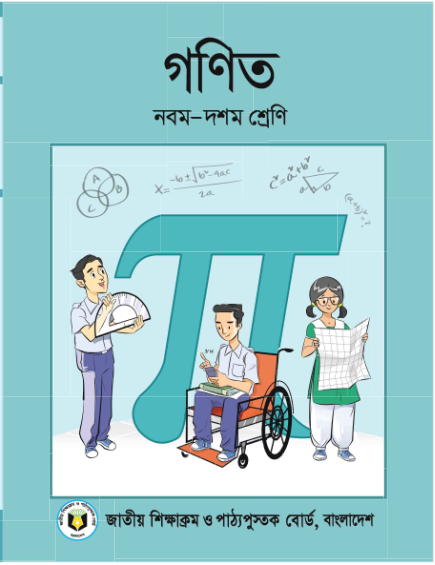 পাঠ শিরোনাম
শ্রেণিঃ নবম-দশম  
বিষয়ঃ বীজগণিত 
অধ্যায়ঃ ৪র্থ (সূচক)
আজকের পাঠ
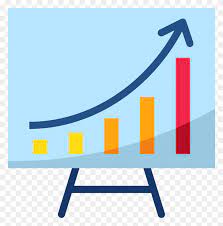 সূচক (Exponent)
32
16
8
4
2
শিখনফল
এই অধ্যায় শেষে শিক্ষার্থীরা...........
সূচক (Exponent)
সূচক/POWER/ঘাত
ভিত্তি
সূচকের সূত্রাবলি
সূচকের গুরুত্বপূর্ণ তথ্যাবলী
সমস্যা-০১
সমাধানঃ
একক কাজ
সমাধানঃ
সমস্যা-০২
সমাধানঃ
দলগত কাজ
লাল
সবুজ
সমস্যা-০৩
সমাধানঃ
মূল্যায়ন
উত্তরমালাঃ
১
২
৪
৩
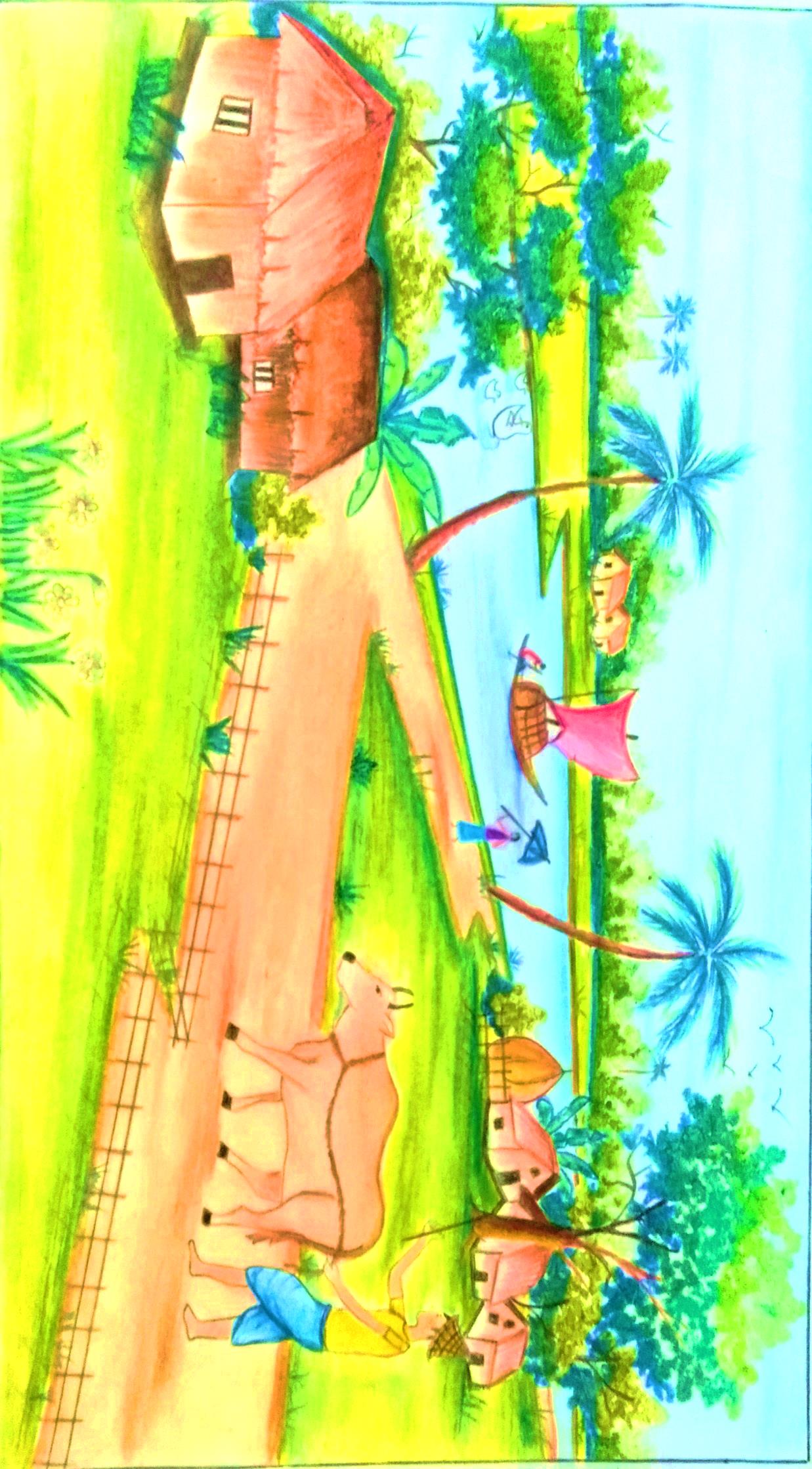 বাড়ির কাজ
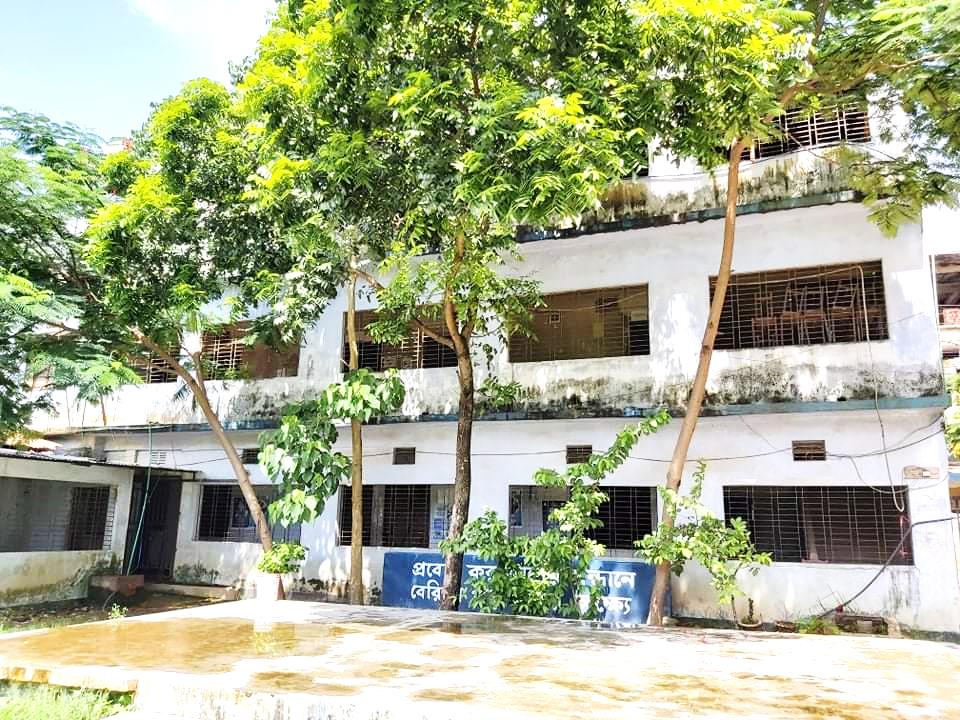 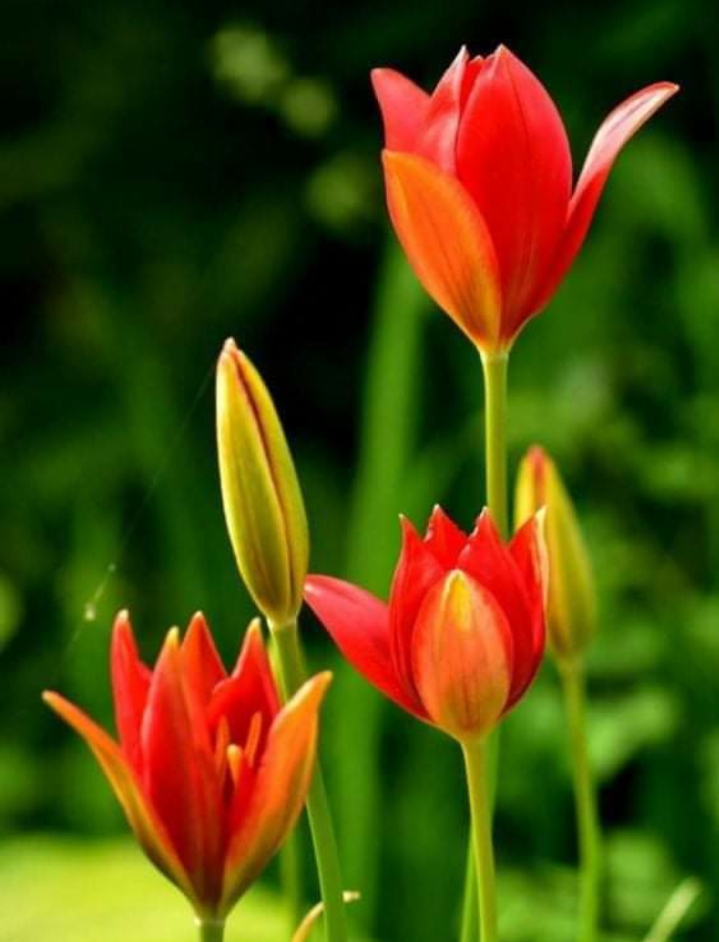 ধ ন্য বা দ